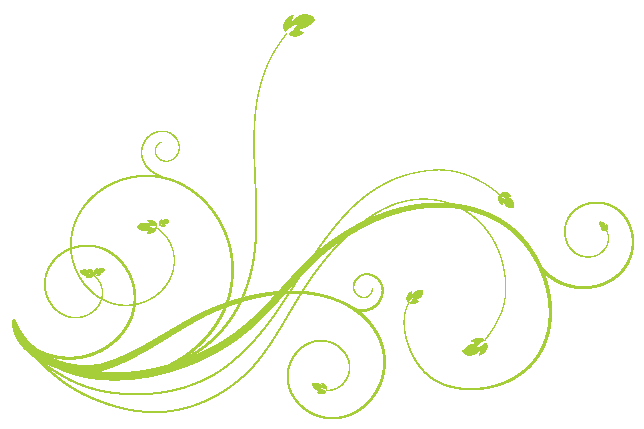 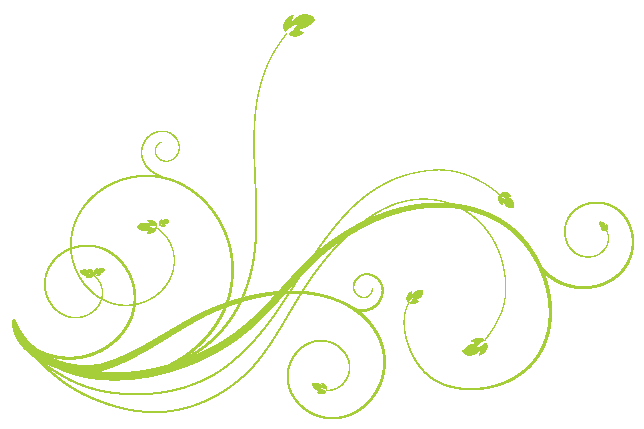 2. کثرت گرایی(پلورالیسم)
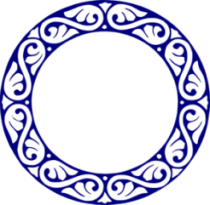 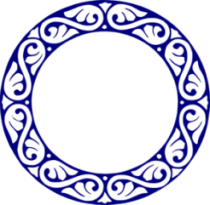 واژة پلوراليسم Pluralis به مفهوم «گرايش به كثرت» است. پلوراليسم به حسب مورد نظر به انواع پلوراليسم اجتماعي، سياسي، فرهنگي، اخلاقي، معرفتي و ديني قابل تقسيم است. نخستين و مهم‏ترين فيلسوف كثرت‏گرايى معاصر،جان هيك، است
رويکردهاي مختلف درباره اديان
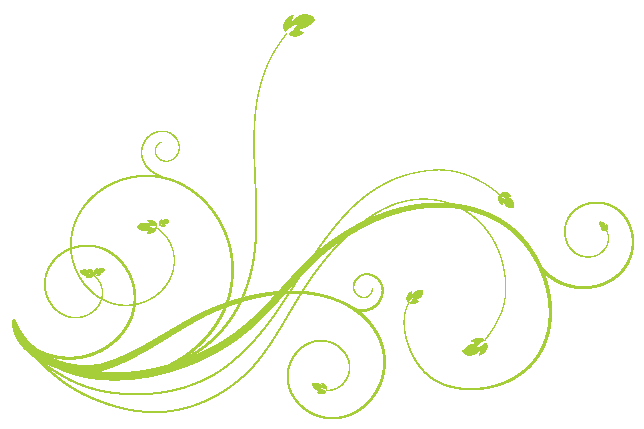 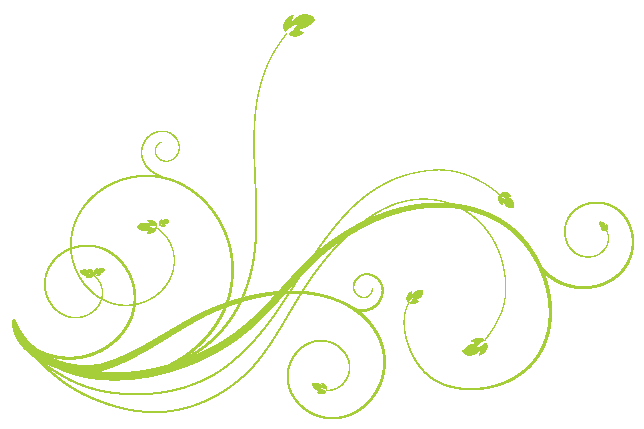 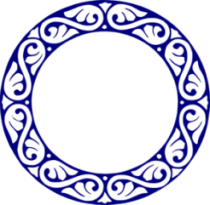 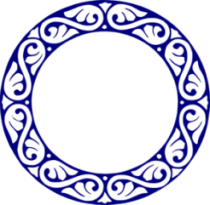 علل کثرث گرایی دینی
1-  خستگي از جنگ هاي مذهبي   
 2- گسترش مطالعه اديان در غرب   
 3- لزوم همزيستي پيروان اديان در غرب
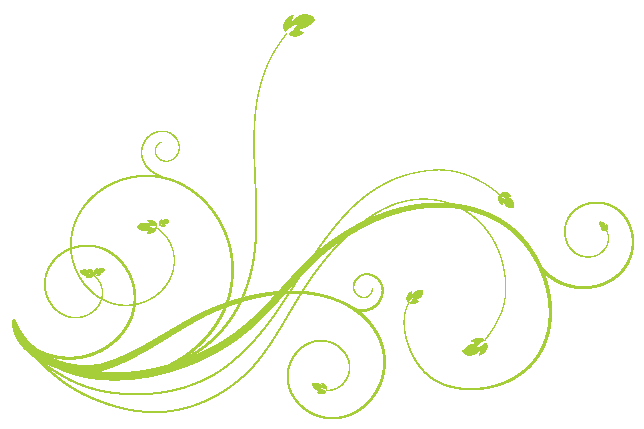 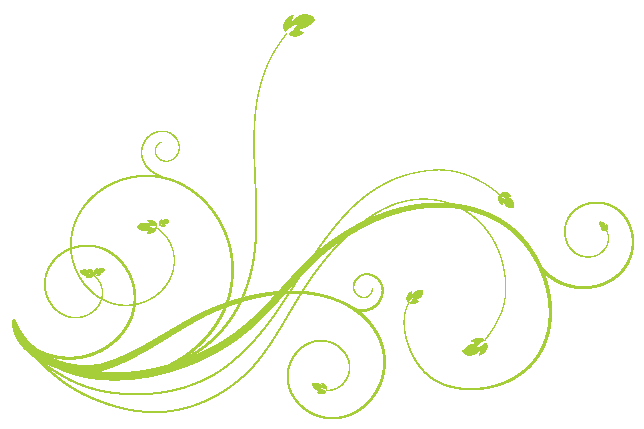 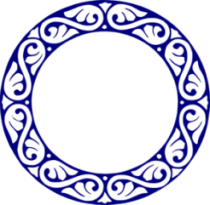 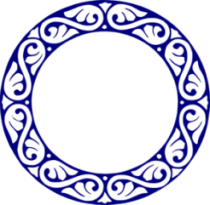 دلائل کثرت گرایی
1. تنگناهاى ادراك بشرى‏
همه تصاوير گوناگونى كه از خدا در اديان مختلف وجود دارد، تا اندازه‏اى 
درست هستند؛ اما هيچ‏يك از آن تصاوير كاملًا بر واقعيت فى‏نفسه منطبق
 نيستند.جان هيك، برای مطلب خود از داستان معروف مردان كور و فيل كه
 مولوى آن را در مثنوى آورده، استفاده مى‏كند. ما انسان ها در مواجهه با 
خداوند مانند نابينايان در مواجهه با يك فيل هستيم.
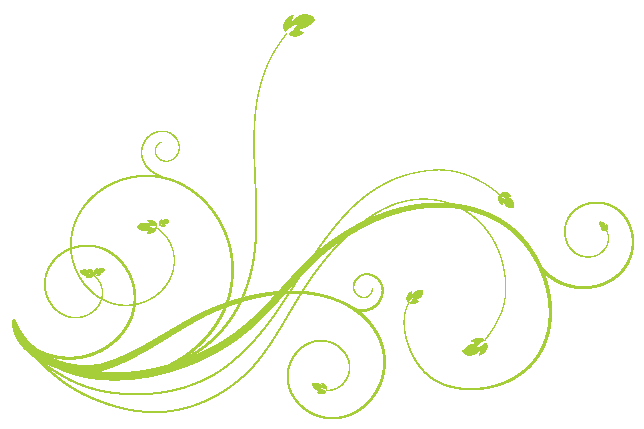 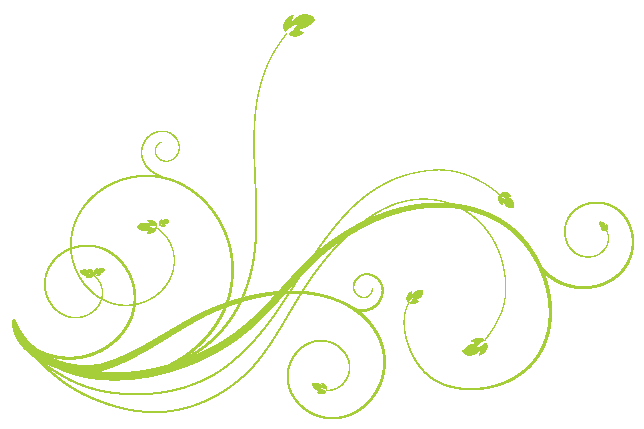 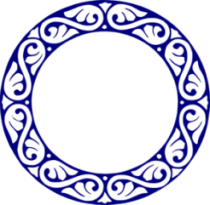 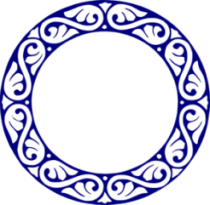 نقد
اولا: اگر ما بتوانيم از خداوند سخن بگوييم، در نتيجه در موقعيت
 كسانى كه كاملًا كورند قرار نداريم و مى‏توانيم دريابيم كه ادعای كدام‏يك
 از مردان كور، درست است‏.برخورد انسان با غيب مثل برخورد انسان هاى
 بينا، اما در تاريكى، با فيلى است كه هرگز نديده اند. واقعيت اين است كه 
وحى، همان شمعى است در دست ما انسان ها براى شناخت غيب.
ثانیا : تحليل هيك و كثرت گرايان برخلاف فهم عرفى مؤمنان است.
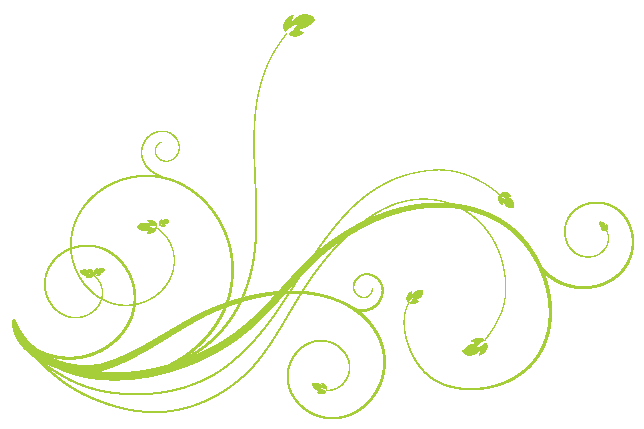 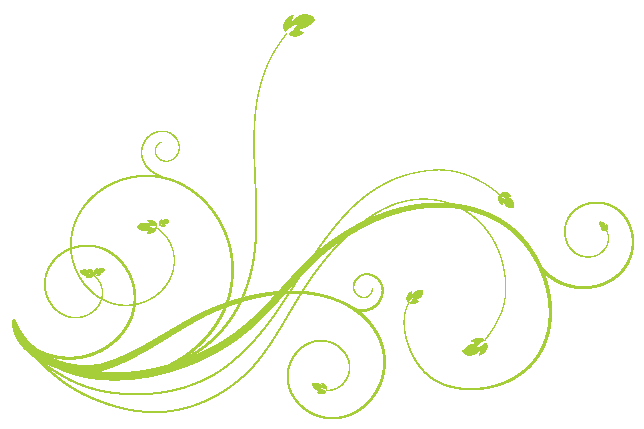 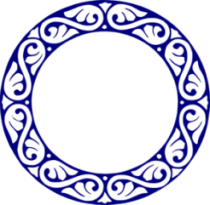 2. گستردگى رحمت و هدايت الهى‏
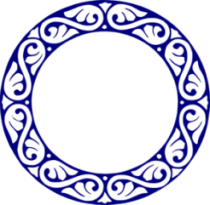 با توجه به هدايت‏گرى و عشق خداوند به بندگانش، نمى‏توان گفت
 كه اكثر انسان‏ها در گمراهى‏اند و تنها عده قليلى نجات يافته‏اند.
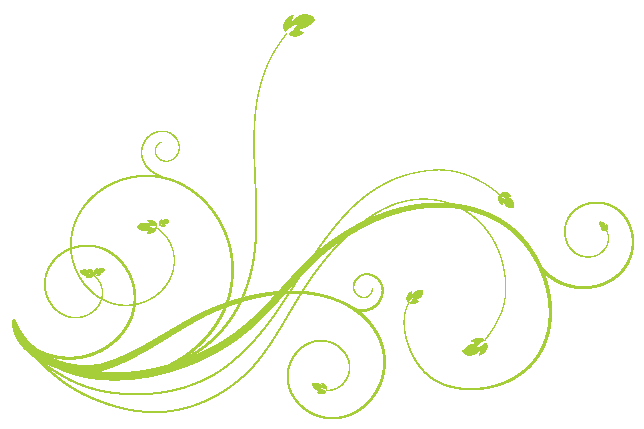 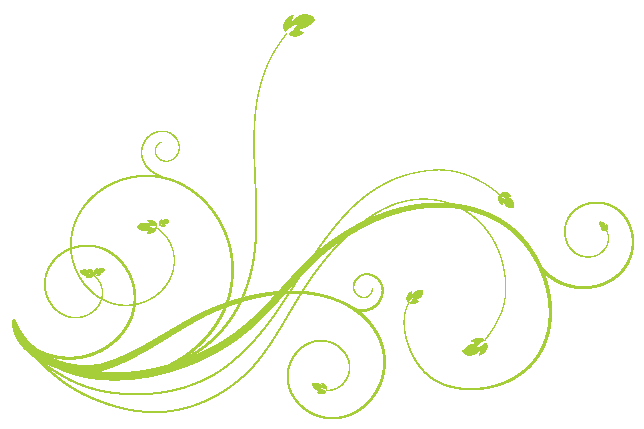 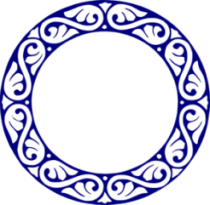 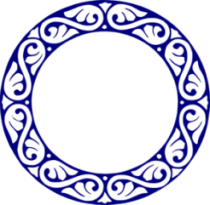 نقد
هدايت الهى مستلزم هدايت‏يافتگى اكثريت نيست. خداوند
 نمی خواهد همه انسان‏ها به اجبار، به بالاترين درجه هدايت
 دست يابند؛ اگر مى‏خواست، همه هدايت مى‏يافتند.
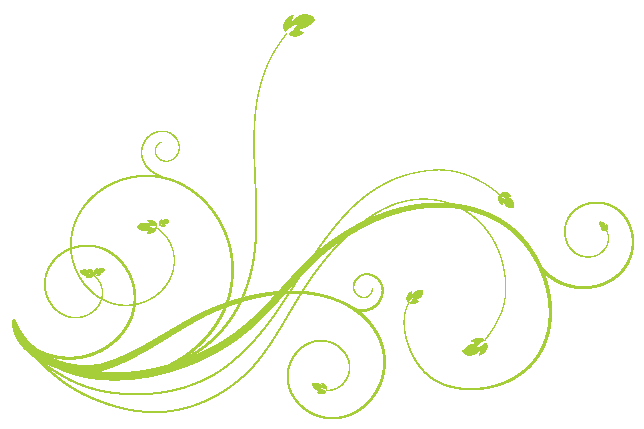 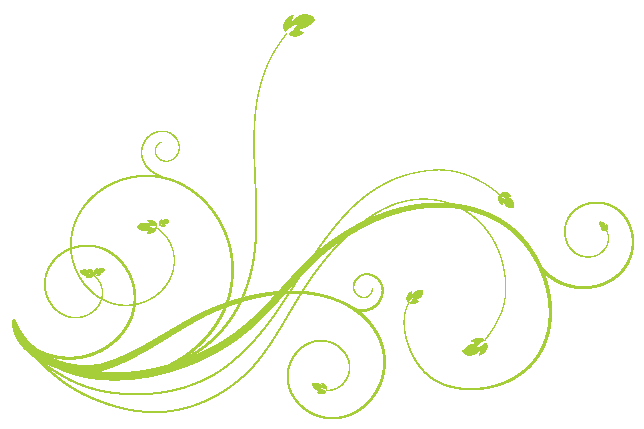 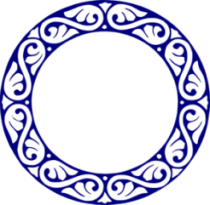 3.هرمونتیک
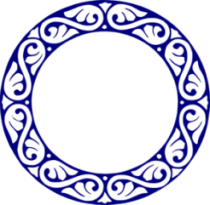 سومين دليلى كه بر كثرت‏گرايى اقامه شد، برگرفته از سنت هرمنوتيك است.
گزیده ای از دعاوی مهم ایشان بدین قرار است :
1 ـ شریعت و متون دینی صامت و خاموشند .
2 ـ پیش فرض های ذهنی و پرسش های مفسران و مخاطبان در مسیر و قرائت
 آنها از متون تأثیرگذار است. 
3 ـ حقیقت و گوهر دین، در تور هیچ مفسری نمی افتد. 
4 ـ هیچ قرائت ناب و مطلقی از دین وجود ندارد و ما همواره با آمیخته ای از
 حق و باطل مواجهیم.
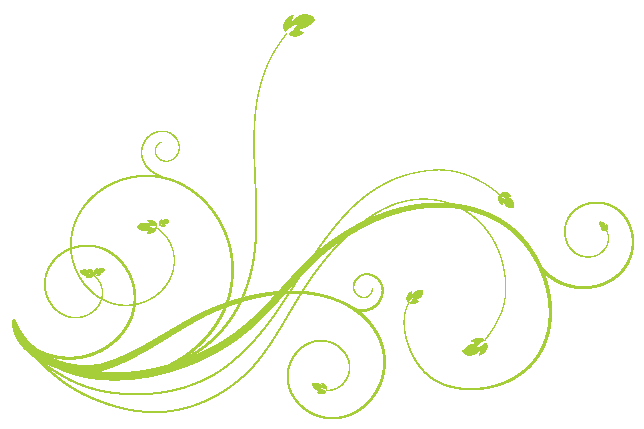 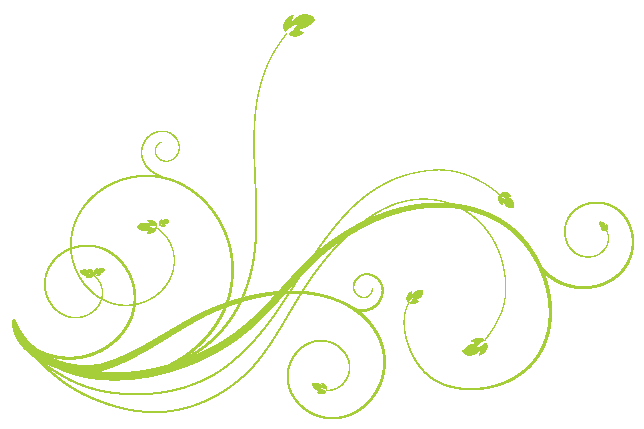 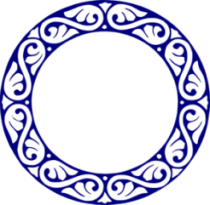 نقد هرمونتیک
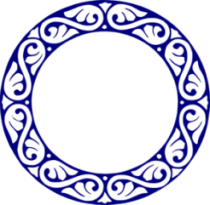 بنابر هرمنوتیک، راه مفاهمه و انتقال معانى بسته مى‏شود و ديگر نمى‏توان
 هيچ‏كس را به دليل سخنى كه گفته محكوم كرداينكه هر متنى لزوما قابل
 تفسيرهاى مختلف باشد، خود اول كلام است. بسيارى از گزاره ها چنين
 نيستند؛ مانند: «تشنه ام، برو كمى آب بياور» و... همچنين متون علمى محض
 مانند رياضى، فيزيك و... نيز بسيارى از 
متون و دستورات دين.
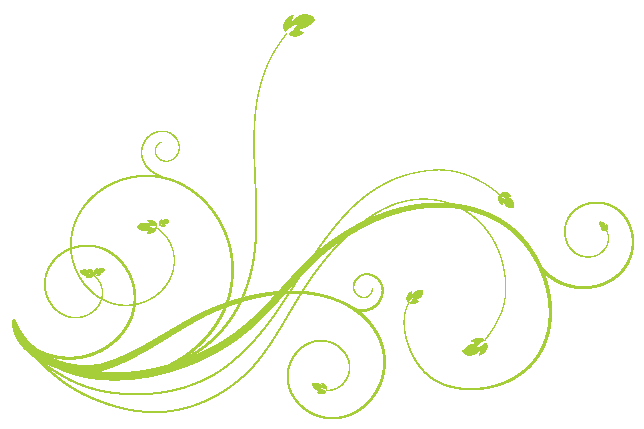 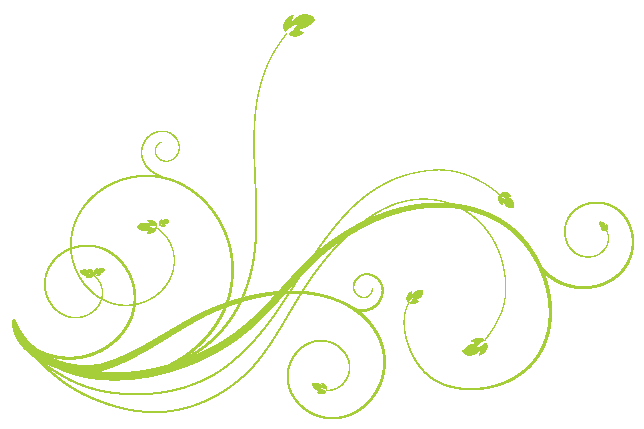 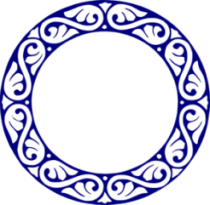 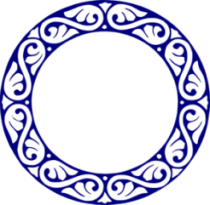 آيات قرآنى،با طرح موضوعاتی، به صراحت با بعضى از اصول و مبانى پلوراليسم، مخالف است
1.امكان رسيدن به حقيقت‏:
قرآن و پلوراليسم ديني
قرآن، در رابطه با آشكار بودن حقيقت اسلام مى‏فرمايد :
لا إِكْراهَ فِى الدِّينِ قَدْ تَبَيَّنَ الرُّشْدُ مِنَ الْغَيِّ 
هيچ اكراهى در دين نيست؛ به درستى كه راه هدايت از گمراهى، روشن گرديد
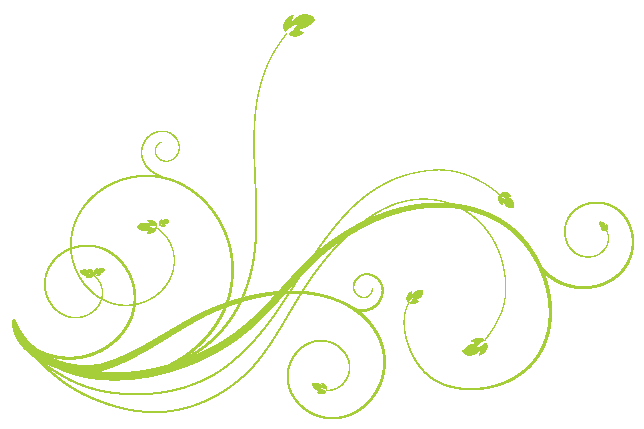 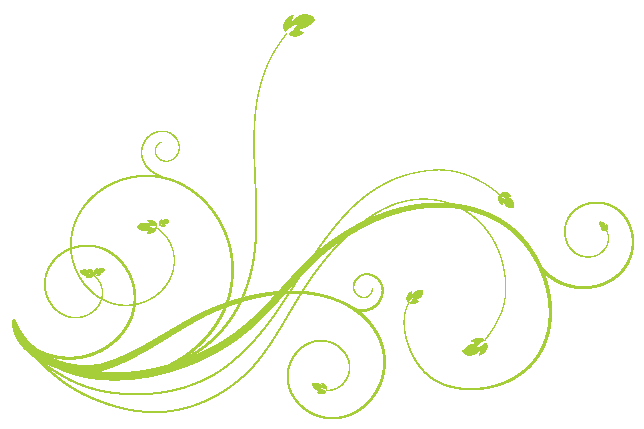 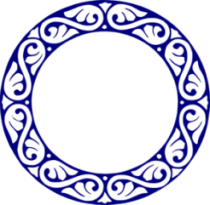 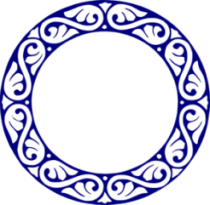 2.عدم قبول غير اسلام‏
قرآن مجید، اسلام را تنها دين حق معرفى مى‏كند و پيروي از ديگر
 اديان را باطل دانسته، می فرماید: 
وَ مَنْ يَبْتَغِ غَيْرَ الْإِسْلامِ دِيناً فَلَنْ يُقْبَلَ مِنْهُ وَ هُوَ فِى الْآخِرَةِ مِنَ 
الْخاسِرِينَ؛
و هر كس جز اسلام، دينى [ديگر] جويد، هرگز از وى پذيرفته
 نشود و وى در آخرت از زيانكاران است».
قرآن و پلوراليسم ديني
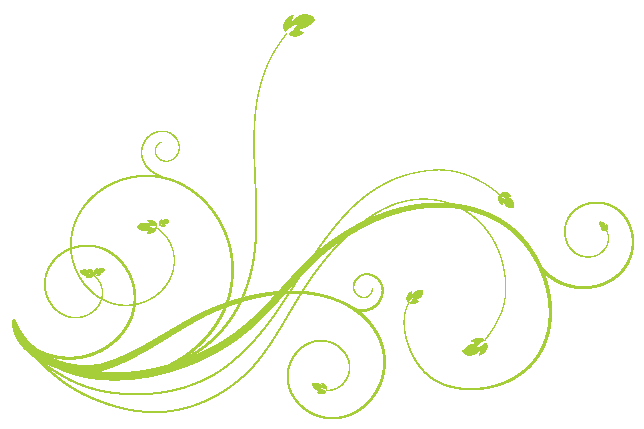 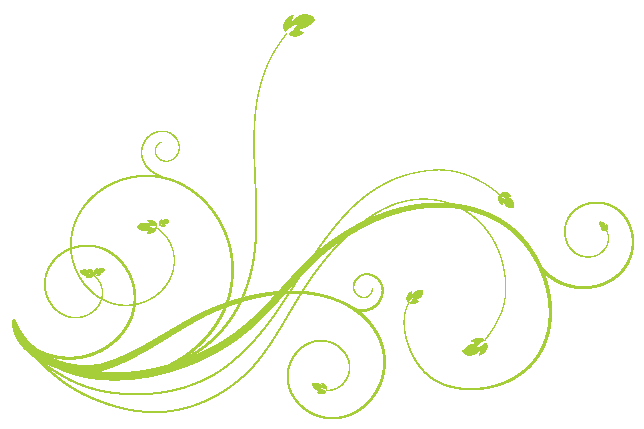 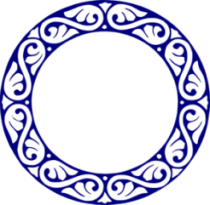 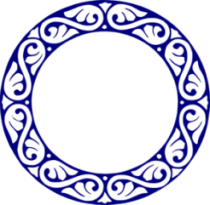 3.دين همه انسان‏ها:
بسيارى از آيات قرآن، پيامبر اسلام را هادى همه انسان‏ها معرفى 
كرده است مى‏فرمايد : 
«وَ ما أَرْسَلْناكَ إِلاَّ كَافَّةً لِلنَّاسِ بَشِيراً وَ نَذِيراً؛
و ما تو را نفرستاديم، مگر براى همه مردم تا [آنها را به پاداش الهى‏] بشارت
‌دهى و [از عذاب او] بترسانى...»
قرآن و پلوراليسم ديني
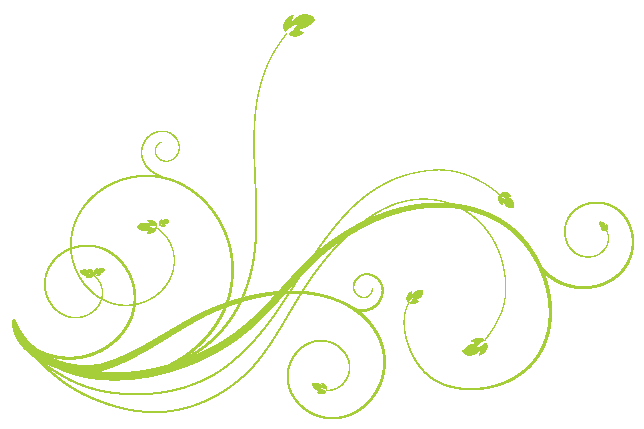 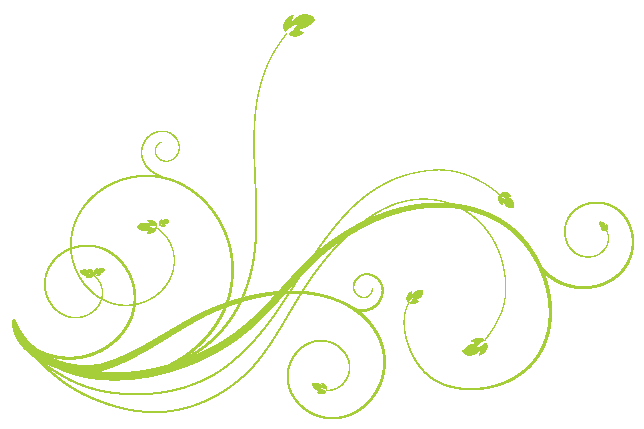 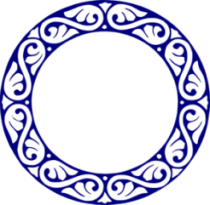 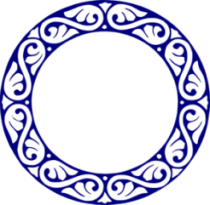 4. فراخوانى اهل كتاب به اسلام‏
قرآن مجيد اهل كتاب را به اسلام فرا خوانده و روى‏گردانى از آن را كفر و حق پوشى تلقى نموده و به شدت از آن توبيخ مى‏كند
يا اهل الْكِتابِ لِمَ تَكْفُرُونَ بِآياتِ اللَّهِ وَ أَنْتُمْ تَشْهَدُونَ
اى اهل كتاب! چرا به آيات خدا كافر مى‏شويد، در حالى كه [بر درستى آن‏] گواهيد؟
قرآن و پلوراليسم ديني
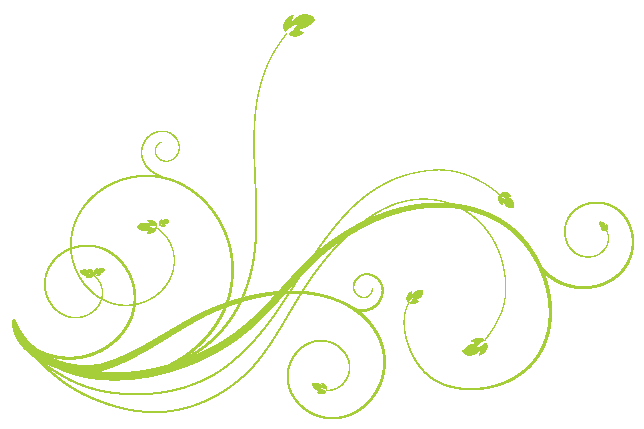 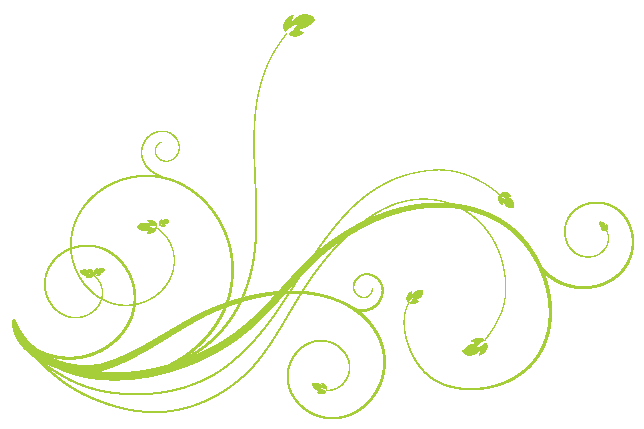 3. انحصارگرایی منطقی
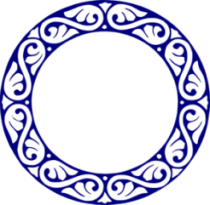 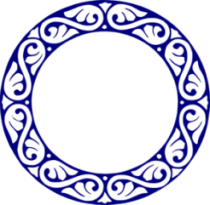 اسلام معتقد به انحصارگرائی منطقی است یعنی فقط یک دین را حق می‌داند اما قائل به نجات‌گرايي اعتدالي است.
إِنَ‌ الدِّينَ‌ عِنْدَ اللَّهِ‌ الْإِسْلاَمُ‌ دین در نزد خدا، اسلام است.
آل عمران آیه 19 
لازمه تسليم خدا شدن پذيرفتن دستورهاي اوست، و روشن است كه همواره به آخرين دستور خدا بايد عمل كرد و آخرين دستور خدا همان چيزي است كه آخرين رسول او آورده است.
رويکردهاي مختلف درباره اديان
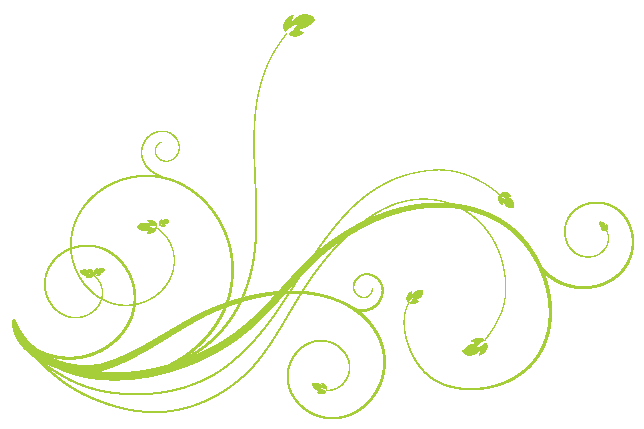 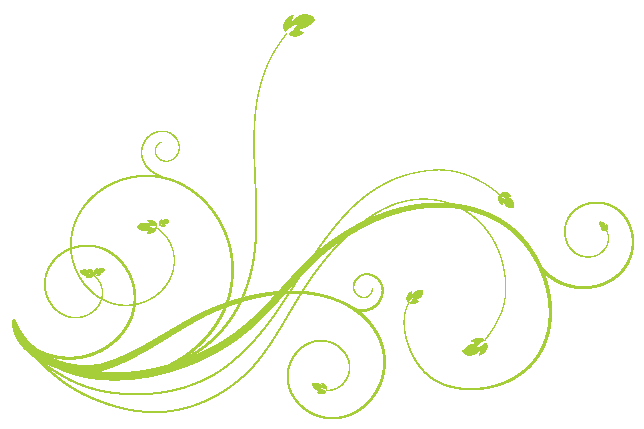 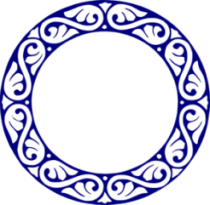 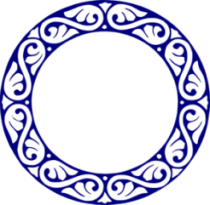 نجات گرایی اعتدالی
قرآن در باب نجات نه سخت‌گيري انحصارگرايانه را بر مي‌تابد و نه
 تسامح كثرت‌گراييِ را. در نگاه قرآن كفر و انحراف از دين حق دو گونه
 است:
1.كفر عناد و لجاجت؛كسي كه داراي چنين كفري است از نظر اسلام قطعاً 
مستحق عقوبت است.
2. كفر جهالت و ناداني؛ چنين كفري اگر ناشي از تقصير و كوتاهي عمدي
 شخص نباشد، خداوند او را معذب نمي‌سازد.باید بین جاهل قاصر و 
مقصر فرق گذاشت.